Das Wirtschafts-
Service-Portal.NRW
Stand 07/2024
Jira-Schulung Agenda
Allgemeine Informationen zum Wirtschafts-Service-Portal.NRW (WSP.NRW)
Vorstellung eines Formulars (aus Unternehmer:innen-Perspektive)
Kurze Pause
Einführung in das Jira-Ticketsystem inkl. Vorgehensweise bei der Bearbeitung von Anträgen
Wirtschafts-Service-Portal.NRW (WSP.NRW)
Seit Inkrafttreten des WiPG NRW: 07/2020
– Das digitale Zugangstor für die Wirtschaft –
medienbruchfreie Kommunikation zwischen Wirtschaft und Verwaltung
das Portal als „technischer Einheitlicher Ansprechpartner“
Umsetzung des Onlinezugangsgesetzes (OZG) und Single Digital Gateway-Verordnung der EU (SDG-VO)
NRW: Wirtschafts-Portal-Gesetz NRW u. WiPG-DVO
medienbruchfreie Abwicklung einer Vielzahl von vorrangig gewerberechtlichen Anzeige- und Antragsverfahren
künftig: Once-Only-Prinzip u. intuitive Nutzerführung
Vom Informations- zum Antragsportal
Aufrufbar über service.wirtschaft.nrw
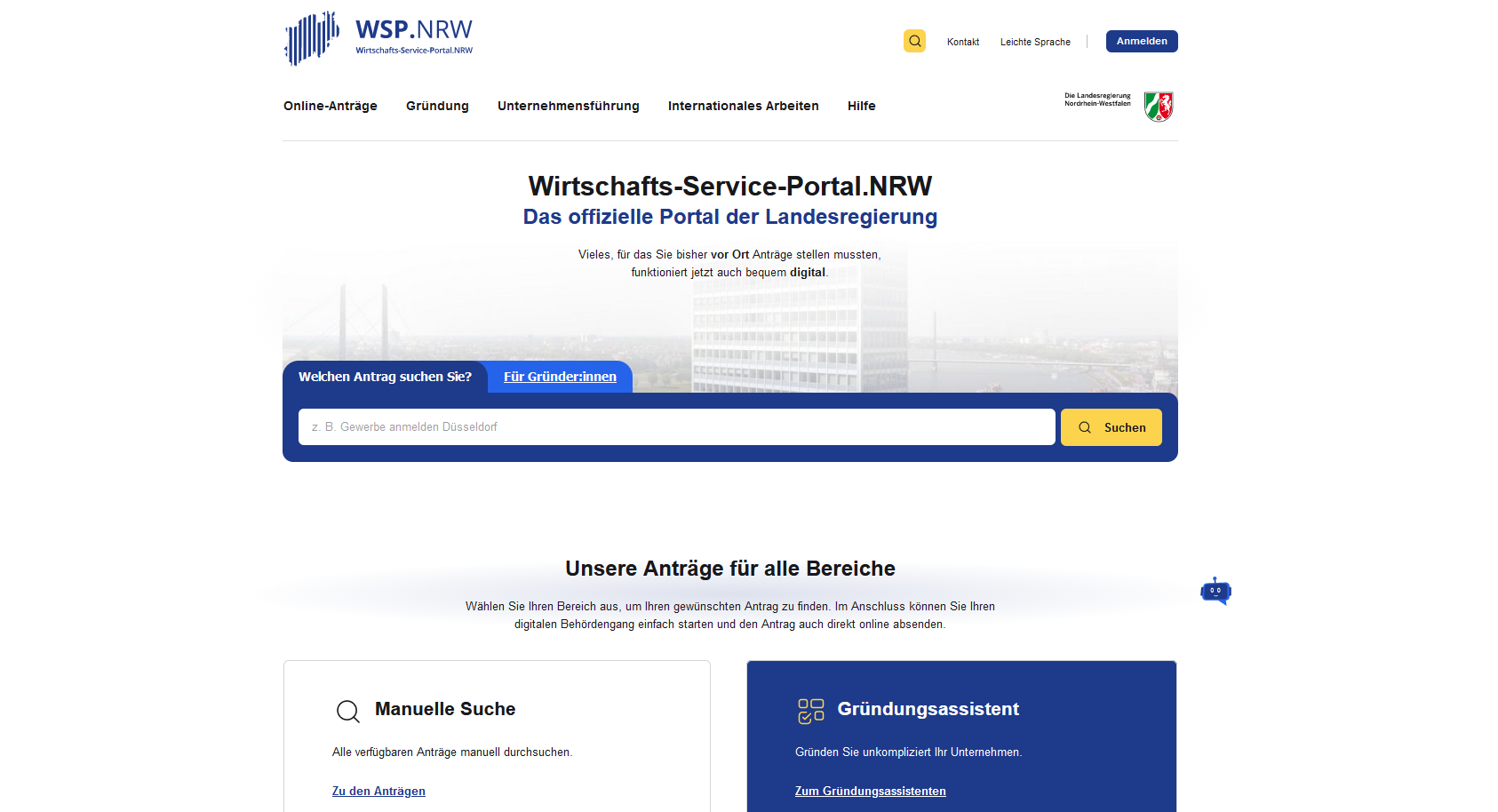 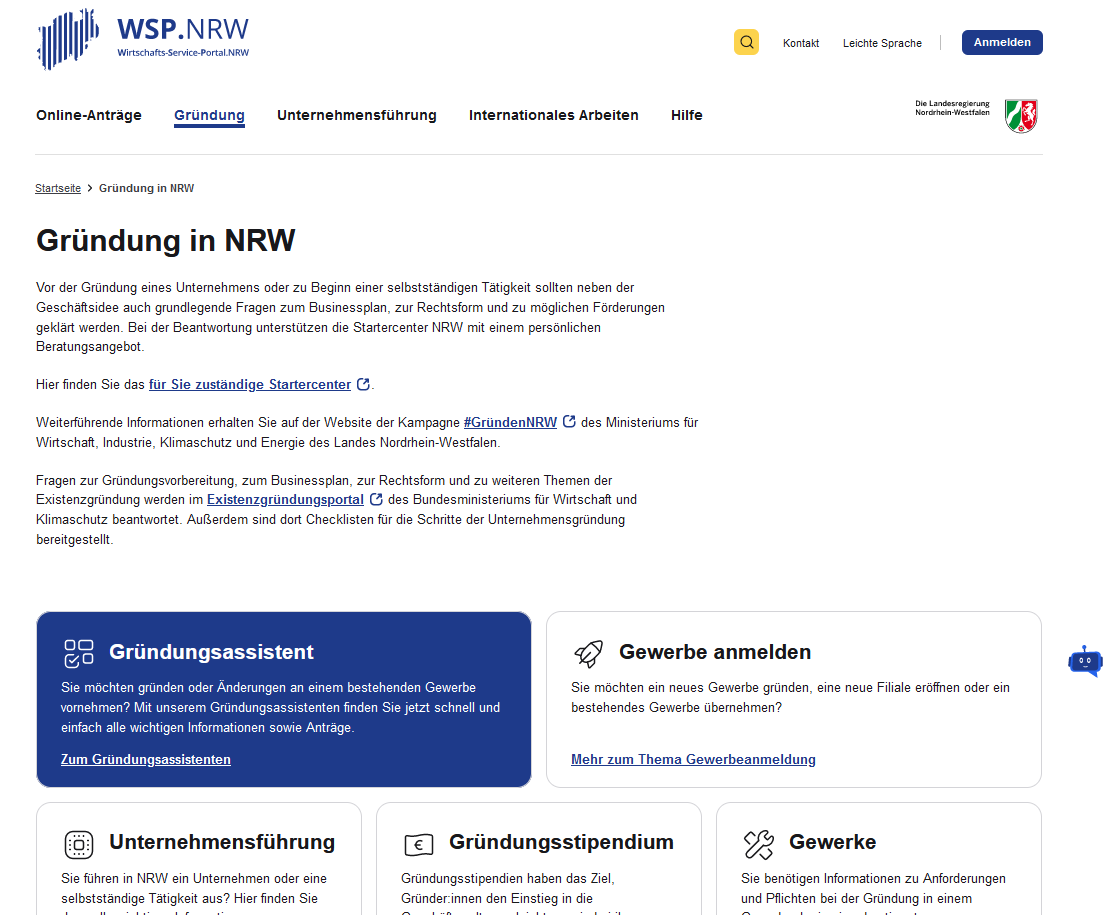 Online-Dienste im WSP.NRW
Folgende Online-Dienste können u.a. genutzt werden: 
https://service.wirtschaft.nrw/online-antraege 

Gewerbeanzeige (An-, Um- und Abmeldung)
Eintragung in die Handwerksrolle
Gaststättenerlaubnis
Erlaubnis Pfandleihgewerbe (§34 GewO)
Bewachererlaubnis (§34a GewO)
Makler- und Bauträgererlaubnis (§34c GewO)
Versicherungsvermittlererlaubnis (§34d GewO)
Erlaubnis nach § 35 Abs. 6 GewO
Anzeige/Antrag im Rahmen der Geldwäscheprävention
uvm.
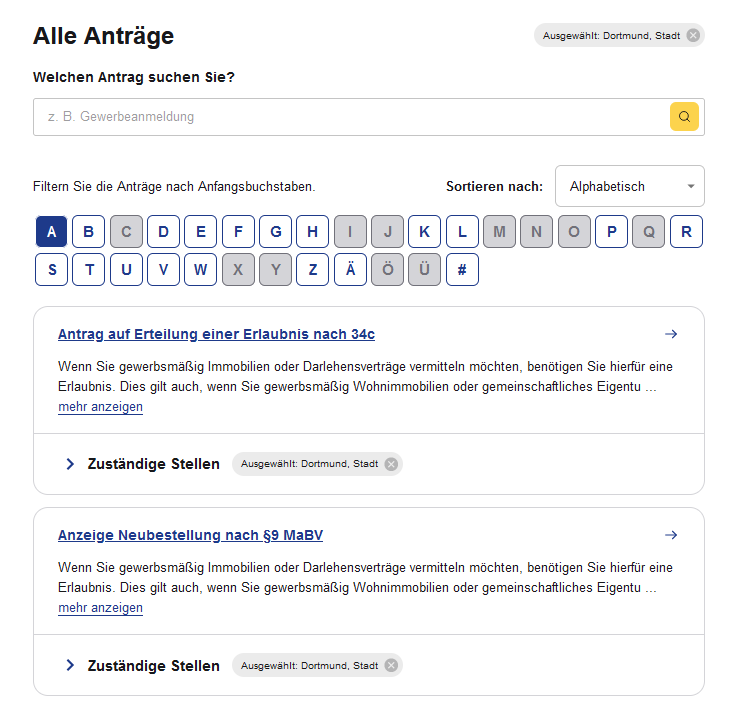 Gründungsassistent im WSP.NRW
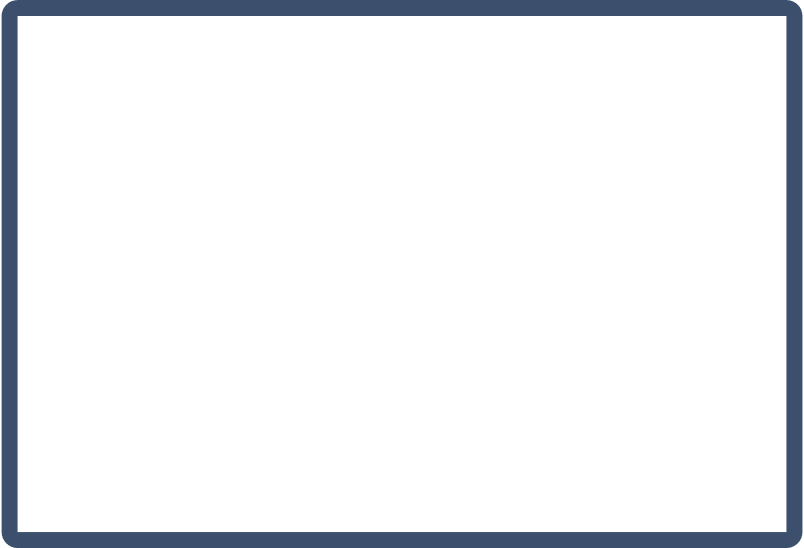 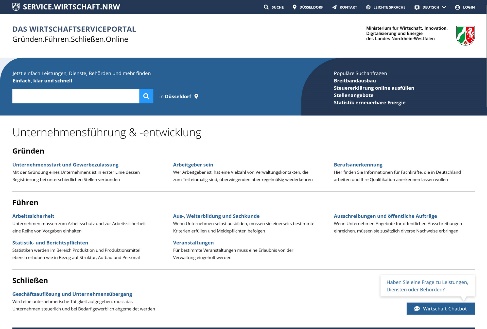 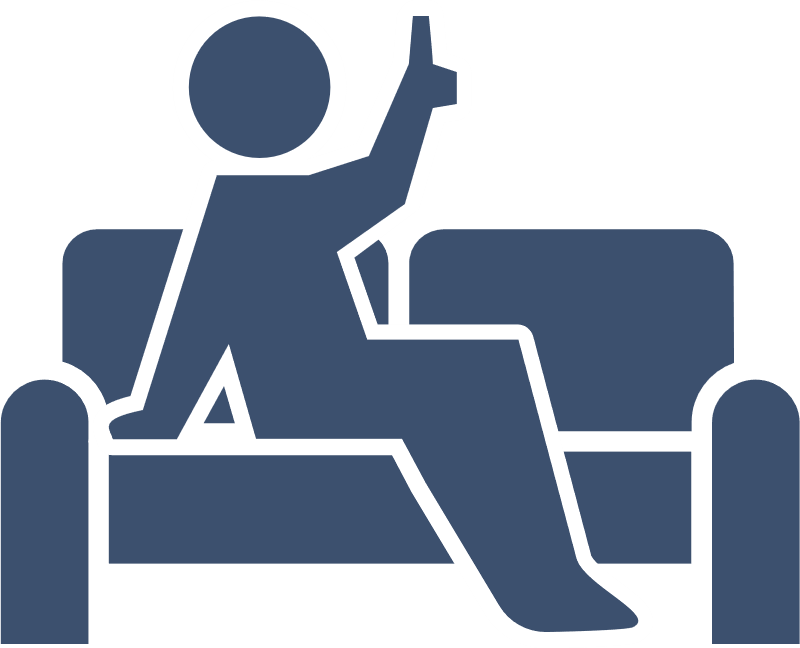 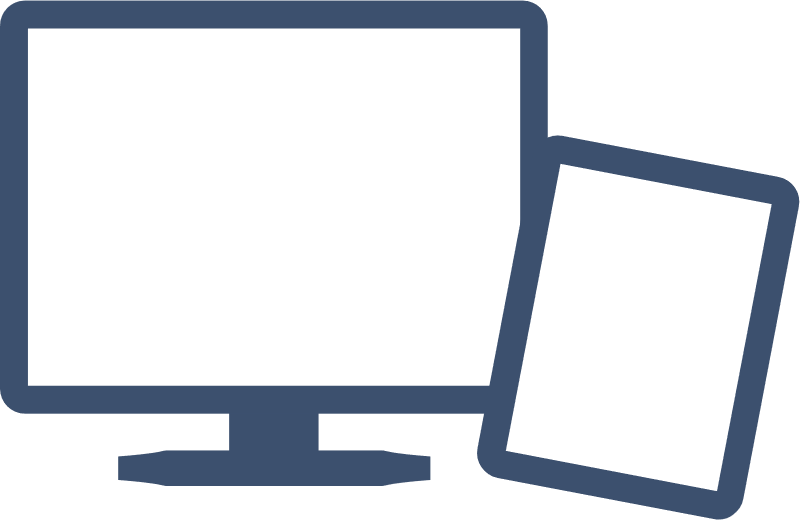 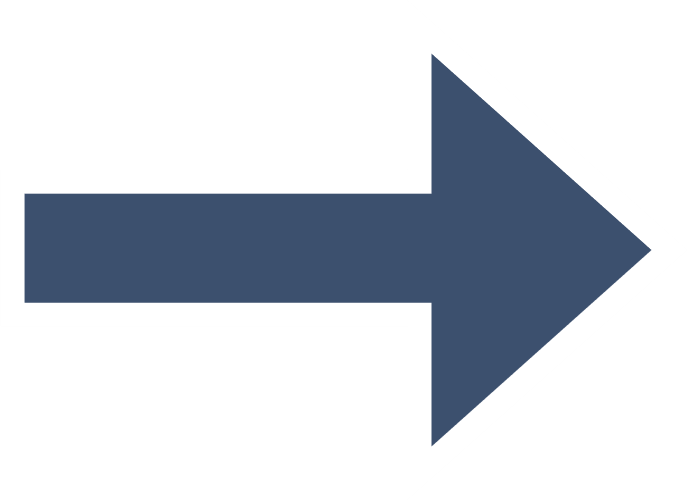 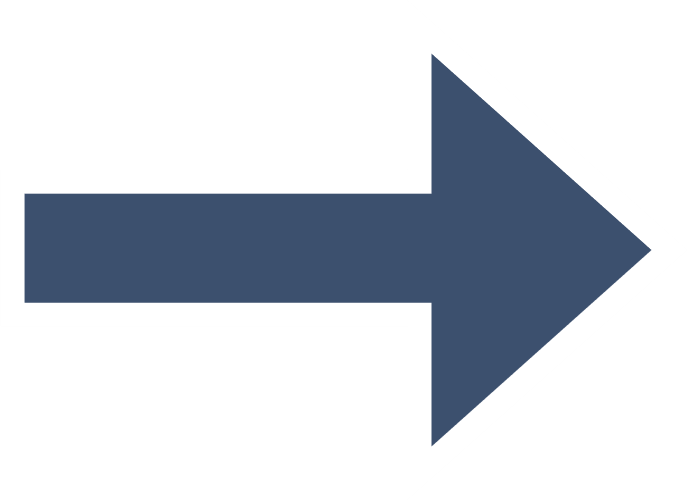 das WSP.NRW als zentrale Anlaufstelle im Internet
Geschäftsidee wird geboren
Welche Anträge werden für die Gründung benötigt?
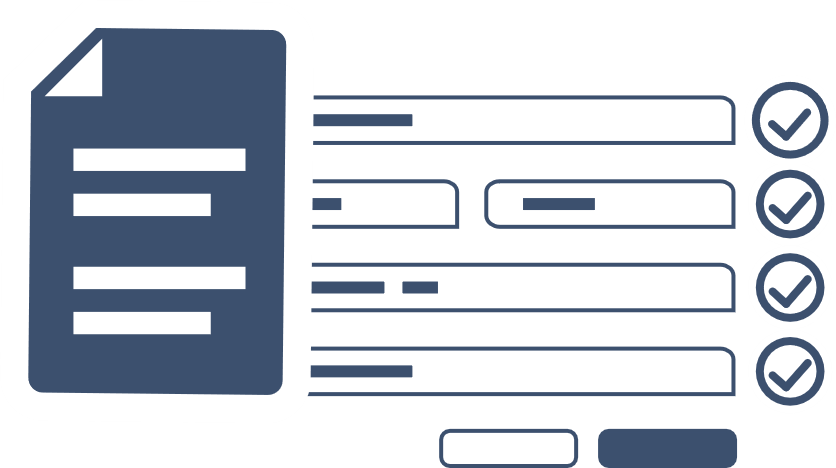 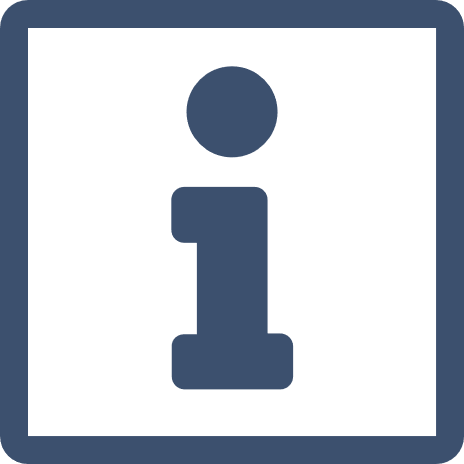 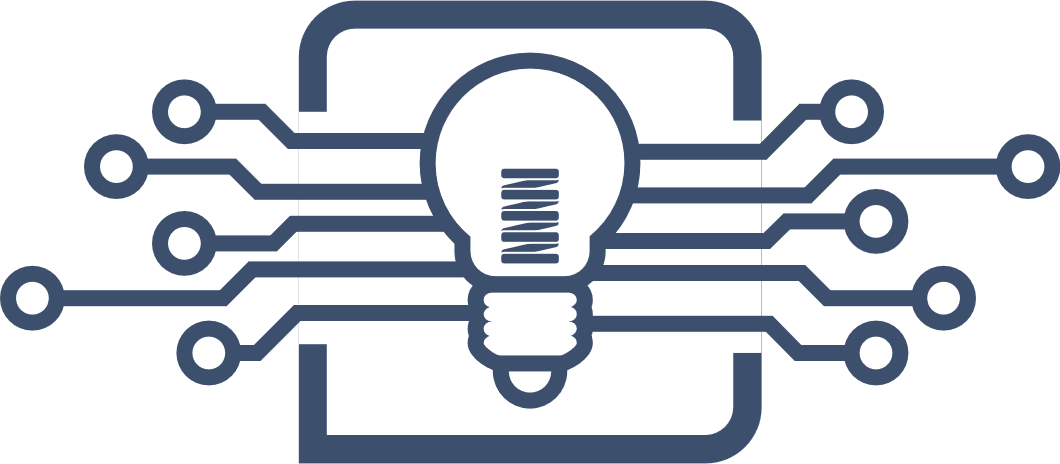 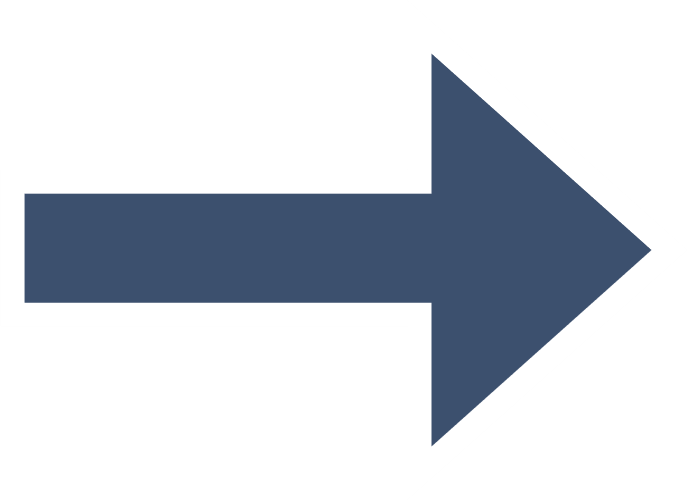 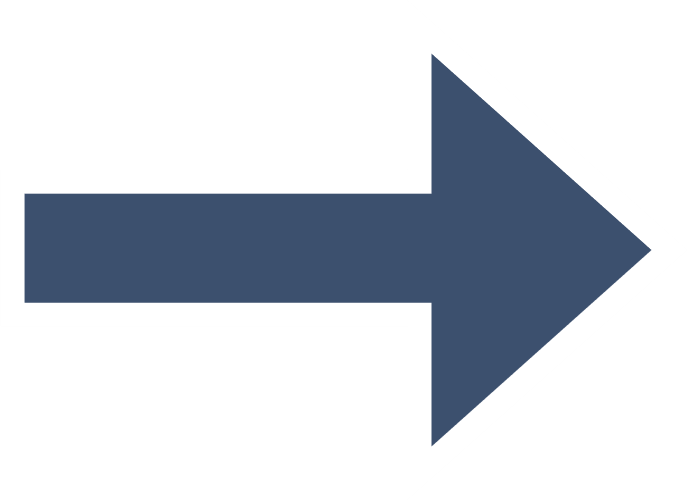 Anzeige der einzureichenden Anträge (mit ggf. direkter
Online- Ausfülloption)
Unterstützung durch Vorhabenklärung
Gründungsassistent mit KI-Unterstützung
Finden von Informationen
Finden von Ansprechpartnern
Finden von relevanten Anzeigen und Anträgen z. B. 
Gewerbeanzeige
Erlaubnisse der zust. Stellen in NRW
Finden von weiteren Anträgen usw., z. B.
Steuerliche Erfassung 
Beantragung BA-Nummer
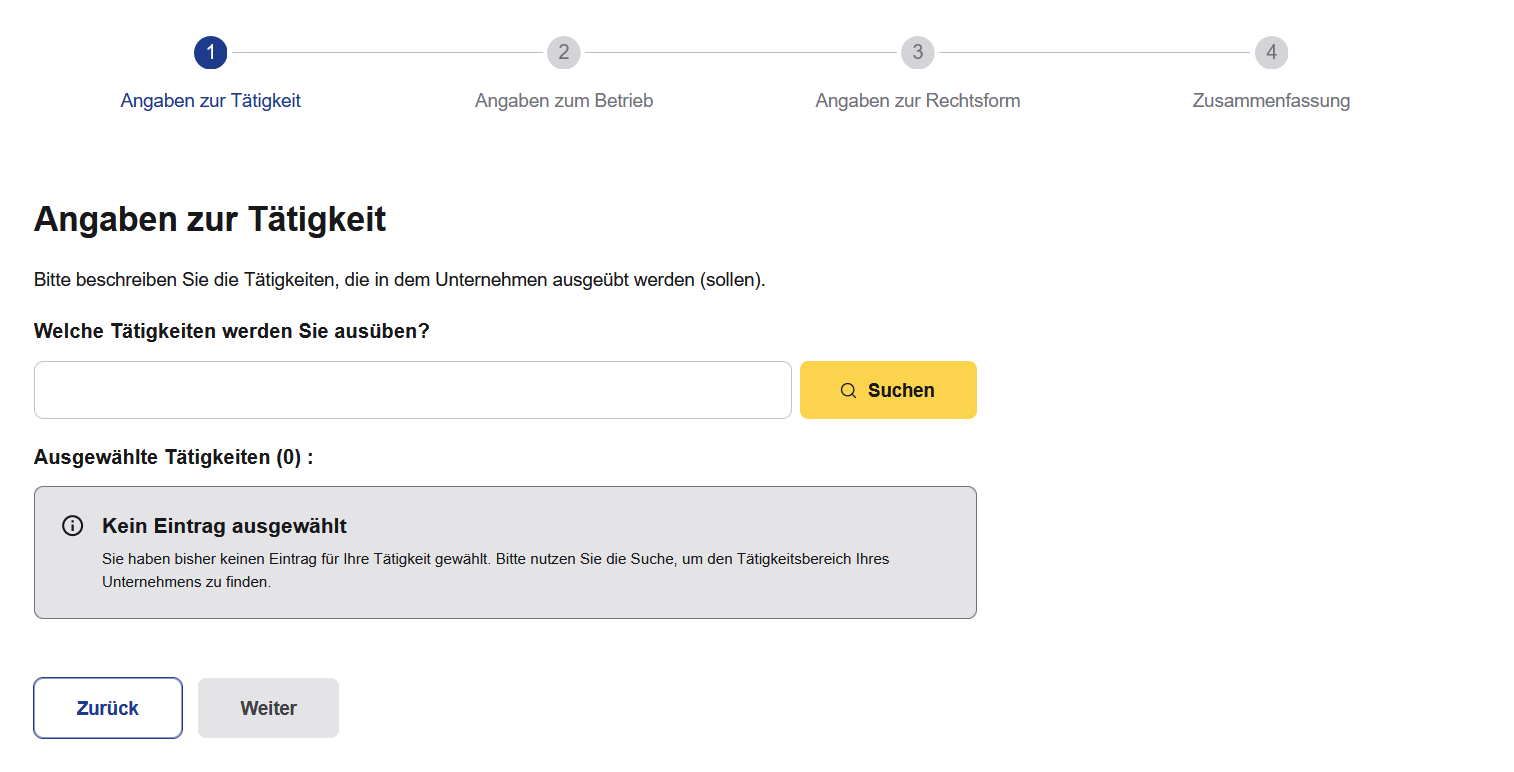 Grundsätzlicher Prozess Online-Antrag im WSP.NRW
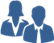 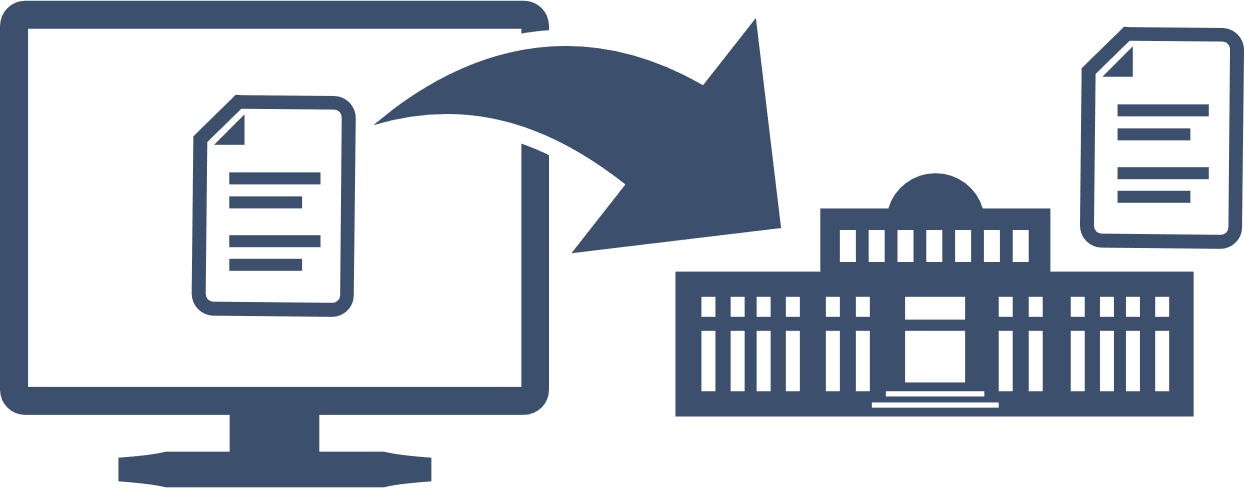 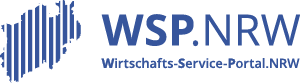 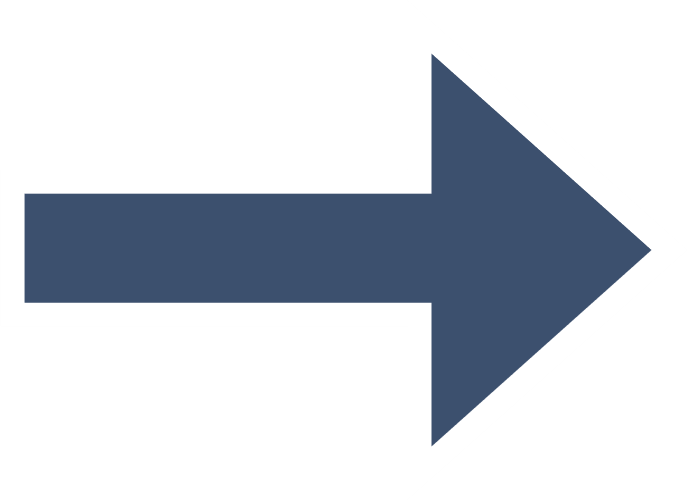 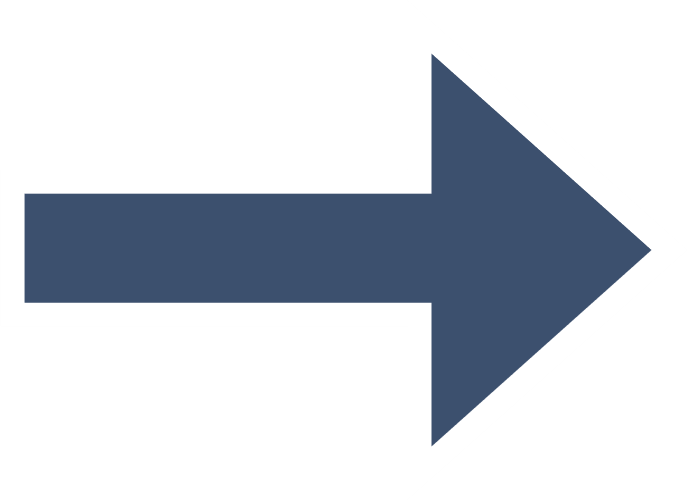 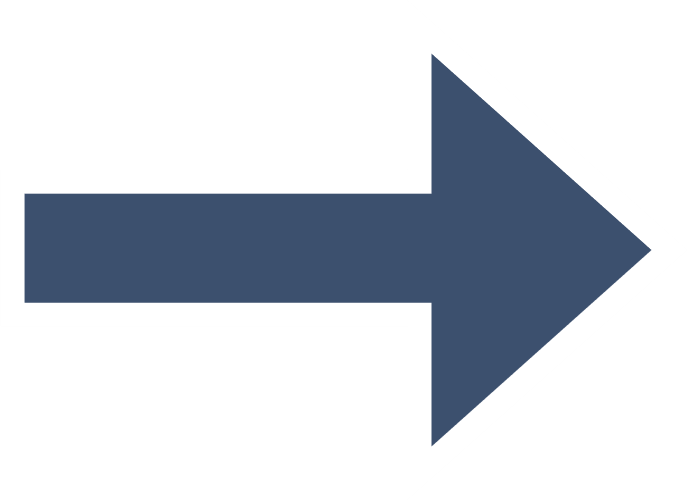 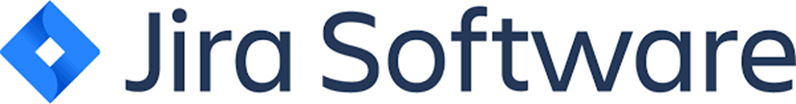 Eingang des Vorgangs aus dem WSP.NRW in das Jira-Ticketsystem inkl. Bearbeitung
Optional: medienbruchfreie Übernahme der Daten ins Fachverfahren
Ausfüllen des elektronischen Formulars inkl. Begleichen der (Vorschuss-)gebühr im WSP.NRW
Was ist das Jira-Ticketsystem?
Das Jira-Ticketsystem bündelt alle Anträge der Antragsstellenden über das WSP.NRW.
Das Jira-Ticketsystem ist das nachgelagerte System des Wirtschafts-Service-Portal NRW (WSP.NRW). Sobald das elektronische Formular durch den Antragstellenden erfolgreich ausgefüllt, abgeschickt und die ggf. anfallenden Gebühren beglichen wurden, wird im Jira-Ticketsystem ein neues Ticket bzw. ein neuer Vorgang mit den Informationen erstellt.

Jede zuständige Stelle erhält durch d-NRW Zugriff auf das Jira-Ticketsystem und die entsprechenden Vorgänge.
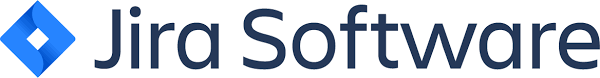 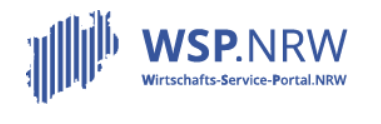 Zentrale Komponenten des WSP.NRW
nrwGOV
einheitliches Landesdesign und
Content Management System
BundID, Servicekonto.NRW,
Mein Unternehmenskonto
Nutzerkonten für Antragstellende
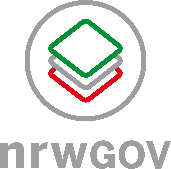 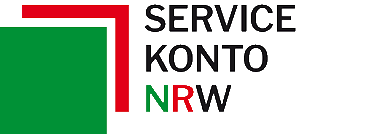 Verwaltungssuchmaschine (VSM)
Datenbank mit zuständigen Stellen zu jeder Verwaltungsleistung
Form.io 
Formularmanagement-Software
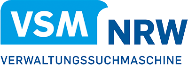 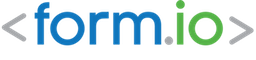 ePayBL
elektronisches Bezahlsystem der Bund und Länder
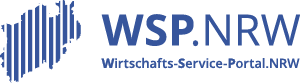 Jira-Ticketsystem
Nachgelagertes System,  
Verarbeitung der Anträge
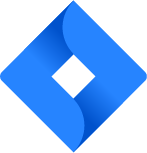 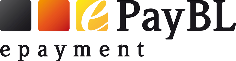 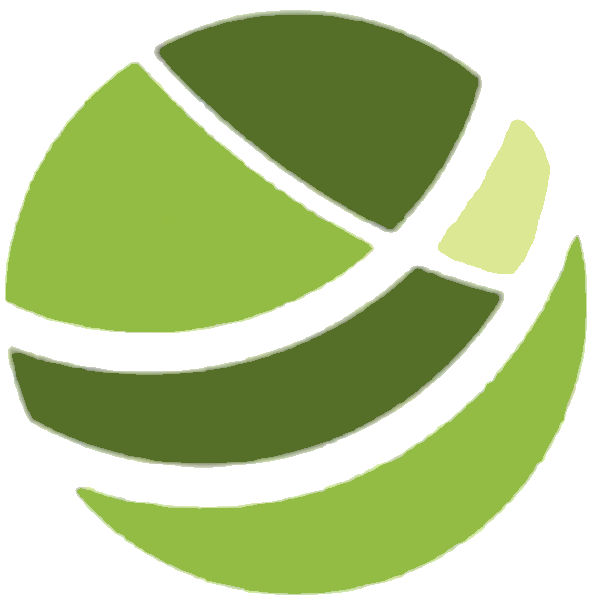 Nutzerorientierung
Portalsuche
Gründungssassistent
Barrierefreiheit
“nala” Verteilplattform
automatisierte Weiterleitung aller
Gewerbeanzeigen an empfangsberechtigte Stellen
Sie haben Verbesserungsvorschläge rund um das WSP.NRW?

Melden Sie sich gerne unter: wsp-support@digitales.nrw.de